BKT maakunnittain 2020, milj. euroa
BKT markkinahintaan, käyvin hinnoin
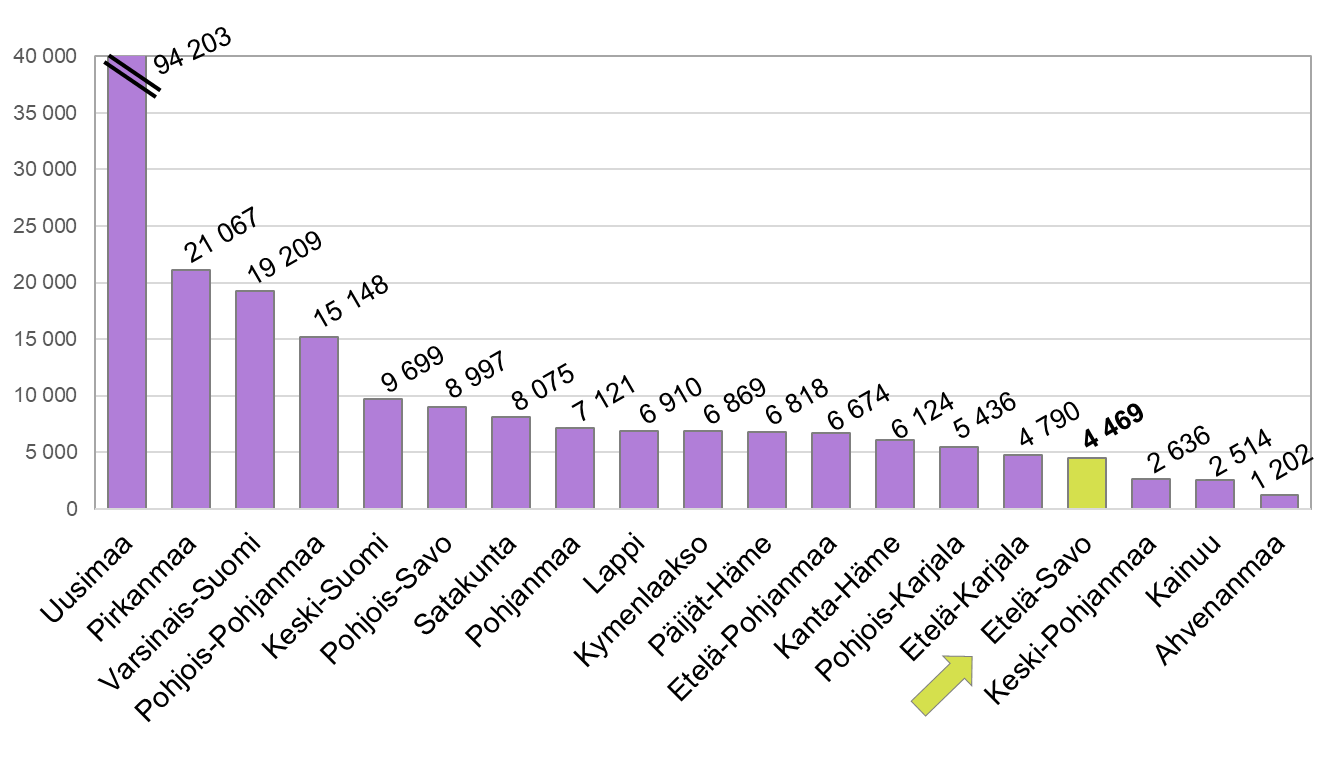 Lähde: Tilastokeskus, Aluetilinpito
Alueluokitus on aluetilinpidon julkistusvuoden mukainen seutukunta-, maakunta- ja suuralueluokitus.				                   päivitetty: 8.12.2022 / jk